Корректировка проекта планировки (в части красных линий улиц) территории улично-дорожной сети города
Подготовка корректировки проекта планировки (в части красных линий улиц) территории улично-дорожной сети города  осуществляется в целях:
Отмены красных линий внутриквартальных проездов в микрорайоне
Задачами корректировки проекта планировки (в части красных линий улиц) территории улично-дорожной сети города является обеспечение следующих требований:
анализ фактического землепользования в районе проектирования; 
обеспечение публичности и открытости градостроительных решений, в том числе размещение данных на интерактивной карте территории в границах элементов планировочной структуры (застроенных микрорайонов) города Сургута.
Анализ сложившейся структуры землепользования :
Территория корректировки расположена в западной части города. 
Территория ограничена улицами Толстого, Контейнерная, 39 «З», Тюменским трактом
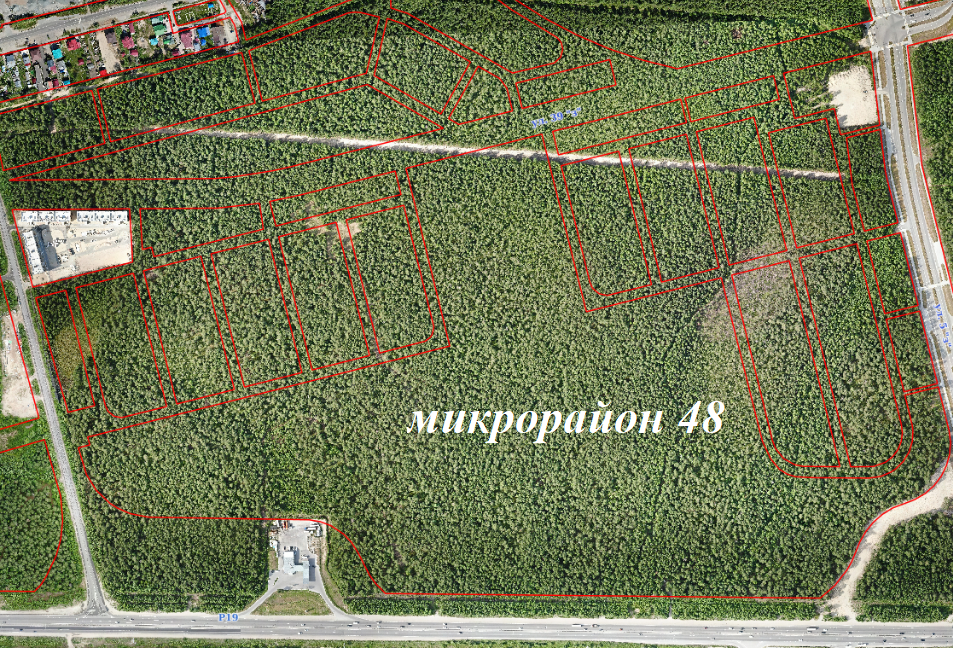 Проектом планировки предусмотрено исключение внутриквартальных проездов в микрорайоне 48 из улично-дорожной сети города.
Спасибо за внимание!